Module 6:
Adaptive Leadership
Leadership has to adapt to cope with the crisis.
Characteristics of Leadership (in a Crisis)
1
After completing this module, you will have insight knowledge on…
Management in a Crisis - Competencies needed
2
Basics of Leadership in a Crisis
3
Leadership in a Crisis: The Adaptive Leadership Approach
4
Five Steps to Adaptive Leadership in a Crisis
5
This presentation is licensed under CC BY 4.0. 
To view a copy of this licence, please visit https://creativecommons.org/licenses/by-sa/4.0/deed.en
After completing this module, you will…
… have reflected on your own understanding of leadership (in a crisis)
… know the key competencies needed to be a successful manager in a crisis
… be familiar with the key characteristics of leadership in a crisis 
… know the key aspects of adaptive leadership allowing you to respond to the uncertainties of a crisis
Photo: Adobe Stock
What is Leadership – and are different leadership skills needed in a crisis?
Let’s start with a short self-reflection: Take a few minutes and write down what leadership actually is from your point of view
Self Reflection: Leadership
Is there a single definition of leadership?
Brainstorming on…Leadership
Let’s start with a short self-reflection: Take a few minutes and write down what good leadership actually is from your point of view
Self Reflection: Good Leadership
If there is no uniform definition of leadership – what then might good leadership be?
Brainstorming on…Leadership
Brainstorming on…Good Leadership
Let’s start with a short self-reflection: Take a few minutes and write down what skills good leaders need
Self Reflection: Skills of Good Leaders
What are the skills required to be a good leader?
Brainstorming on…Leadership
Brainstorming on…Good Leadership
Brainstorming on…Skills of Good Leaders
Let’s start with a short self-reflection: Take a few minutes and write down what skills good leaders need in a crisis
Self Reflection: Skills of Good Leaders in a Crisis
Are the leadership skills required in a crisis different?
Brainstorming on…Leadership
Brainstorming on…Good Leadership
Brainstorming on…Skills of Good Leaders in a Crisis
Brainstorming on…Skills of Good Leaders
When it comes to business leadership there is no one size fits all. Every leader has his/her own personality, style, and approach to leading teams – and there are different situations where specific leadership styles (don’t) work
Myths about Business Leadership
There are leadership myths that come up again and again. Here are several that are consistently brought up
Leaders are born, not made
True leaders are charismatic extroverts
Leadership depends on your position/title
Leaders are always “on” 
Leadership is about being liked
Leadership is a scheduled event
Others….?
Leadership
The roles and responsibilities of business leaders change dramatically in times of crisis. But there are some general observations about Leadership that always remain true
Observations about Leadership
In normal times, CEOs and other executives of growth companies focus on fostering innovation, driving revenue, and gaining market share.
In times of crisis, many of those same leaders must make rapid decisions about controlling costs and maintaining liquidity. They may encounter unforeseen roadblocks — supply chain issues, team shortages, and operational challenges — that drastically alter the scope of their roles and priorities.
It’s a (full) contact sport (and you are already in the game!)
01
02
Leadership is not management
03
04
There is no single style
It’s always situational
05
06
It’s either good or bad
You never stop learning
Leadership in Crisis is not an easy task. Those in charge will be tested in areas where they have not fully developed their leadership muscles, and the learning curve will be steep.
07
You can lead by serving
Over the course of time, conceptions of leadership have changed - but a wide variety of conceptions can be perceived in practice
Conceptions of Leadership
Different leadership conceptions
YOUR TITLE
YOUR TITLE
Gaining and exercising the privileges of high status
Exercising power
YOUR TITLE
YOUR TITLE
Providing and working towards a vision
Being the boss
Conceptions ofLeadership
YOUR TITLE
Providing moral leadership
Task orientation
YOUR TITLE
YOUR TITLE
Taking care of people
Empowerment
Quotes on leadership can be very inspiring.
Leadership - what is it?
Three exemplary quotes on the topic of leadership
Koontz, H. and C. O’Donnell. “Management: A System of Contingency Analysis of Managerial Functions”. McGraw-Hill, New York, 1976.
“Influencing people so that they will strive willingly towards the achievement of group goals.”
“As a leader you can never say thank you enough, but even more important is the idea of serving the people you are leading.”
“Being a leader can be a very humbling experience.”
1
2
3
Leaders’ styles encompass how they relate to others within and outside the organization, how they view themselves and their position, and - to a large extent - whether or not they are successful as leaders
Appropriate Leadership styles?
How do you determine what is an appropriate style?
Good leaders usually have a style that they consciously use most of the time, but they're not rigid. They change as necessary to deal with whatever comes up. 

This is what is basically meant by adaptive leadership.
Your style needs to be consistent with the goals, mission, and philosophy of your organization.
Be consistent with what people in the organization expect.
Regardless of the overarching leadership style, there are a few general guidelines for "good" leaders
Good Leadership
Good leaders should …
Challenge people to think
Measure and reward performance
Communicate clear expectations
Properly allocate and deploy talent
Lead by example
Provide continuous feedback-positive and negative
Make decisions
Be accountable to others
Genuinely enjoy responsibility
Invest in relationships
Be great teachers
Ask questions and seek counsel
Not procrastinate
Create a positive, energetic atmosphere
Management in a Crisis - Competencies needed
Does a manager necessarily have to be a leader too? Does a leader have to be a manager as well? Is it possible to be a boss in a company without being a leader? Managers are appointed but leaders may be appointed or emerge.
Leadership vs. Management
 Managers depend upon their positional authority to direct subordinates. Leaders are able to influence followers beyond their formal authority. Managers are people who do things right and leaders are people who do the right thing.
 Leadership and management must go hand in hand. They are not the same thing. But they are necessarily linked, and complementary. Any effort to separate the two is likely to cause more problems than it solves. A good manager must possess leadership qualities.
Management
Management is aboutcoping with complexity
Leadership is about coping with change
Leadership
Please watch:
Leadership vs. Management
Dr. John Kotter’s take on The Key Differences Between Leading and Managing

Source: Dr. John Kotter| Youtube: https://www.youtube.com/watch?v=SEfgCqnMl5E&t=198s
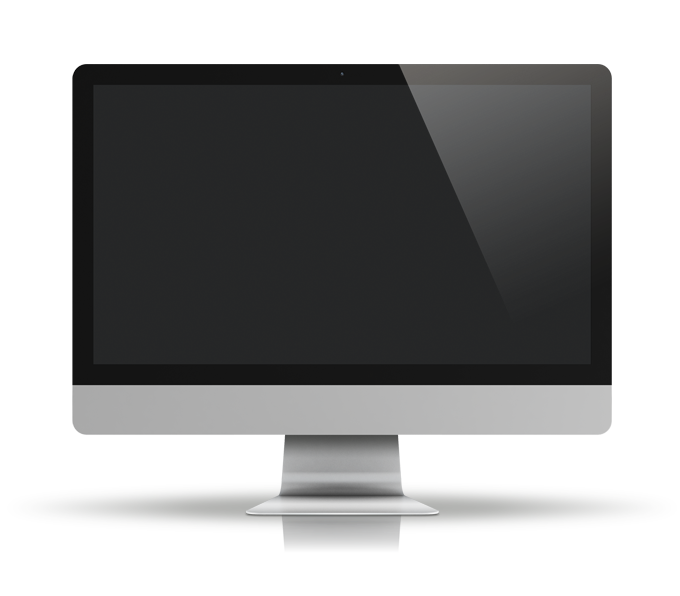 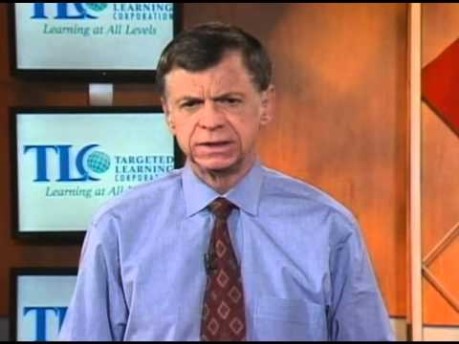 Multidisciplinary knowledge is necessary in a business crisis.
Necessary knowledge of managers in a crisis
Due to the diversity of knowledge required in a crisis, crisis management is often only possible as a team.
Success in leading the company out of the crisis depends on a number of success factors
Success factors for crisis management
The success factors that determine whether the company can be successfully led out of the crisis depend to a large extent on the skills of the managers.
High level of methodological knowledge in order to quickly identify the "big levers”
Development of a realistic andrealizable restructuring concept
Efficient project organization and controlling
Strong Leaders
Industry Experience
Communication and integration skills
Coping with corporate crises is one of the most difficult management tasks of all
Interim conclusion
In addition to the diverse knowledge required, the high pressure of time and the difficult availability of information in a short period of time makes the management of crises an extremely demanding task for managers
There are no blueprints or templates as every crisis and every company are different
Existential decisions have to be made under high time pressure
1
2
There is usually little information available to make these decisions
A high level of methodological knowledge, organisational, leadership and communication skills is required
3
4
Contingency planning deals with preparation for change and possible scenarios - crisis management is the immediate response to an already existing crisis
Contingency Planning vs. Crisis Management
Crisis management differs from contingency planning
Contingency Planning:
Planning for change
Seeks to identify in advance important aspects of a business or its market that might change and the ways in which a company will respond to changes
Crisis Management:
Involves an organization’s methods for dealing with a crisis requiring immediate response
The differences between leadership and management are fluid - but one should be aware of these subtle differences
Leadership vs. Management
Is leadership good and management bad? Of course not, both are important. But there is a difference.
In management literature, one speaks of the so-called management cycle - the continuous process of planning, organization, leadership and control
The Management Process
What is Management in the First Place?
Organizing:
Arranging resources and activities in a coherent structure
Prepare organizational charts to help everyone understand roles and reporting relationships
Leading:
Guiding and motivating employees to meet the organization’s objectives
Uniting employees in a clear and targeted manner and motivating them to work in the best interests of their employer
02
01
03
Controlling:
Monitoring a firm’s performance to make sure that it is meeting its goals
Begins when management establishes standards, often for financial performance
Can serve as a basis for providing rewards or reducing costs
Planning:
Determining firm’s goals
Developing strategy for achieving goals
Designing tactical and operational plans for implementing the strategy
04
Managers' areas of responsibility are diverse - but can largely be divided into two central thematic blocks.
Responsibilities of managers in "normal" times
Managers are basically responsible for analyzing the company's environment, deriving strategies and tactical plans from it and operationalizing them. The focus is on the company doing the right things (effectiveness) and doing those things right (efficiency).
Performance and Effectiveness
Effective - do the right things /achieve goals
Efficient - do things right /lower costs
Strategy – Analyze environments, develop strategic and tactical plans
Manage – plan, organize, direct and control day to day operations
Accountability to Stakeholders
In "normal" times, leadership is especially important to increase the performance of the employees and to direct it towards the goals of the company
Importance of Leadership
How important is leadership in normal times?
In most cases, people will perform at about 60% of their potential with no leadership at all
Thus, an additional 40% can be realized if effective leadership is available
Basics of Leadership in a Crisis
Leadership becomes even more important in times of crisis. Employees are unsettled, performance can drop significantly - leadership must give security
Importance of Leadership in Crisis
“Normal“ Times
What changes in times of a crisis?
In most cases, people will perform at about 60% of their potential with no leadership at all
Thus, an additional 40% can be realized if effective leadership is available
Crisis
Insecurity and fear block the performance of staff
Attribution of the crisis to management reduces staff trust in management
Sick leave may increase
Staff fluctuation may increase
Adaptive Leadership needed
To be able to cope with the crisis, leadership has to adapt.
It is a fact that neither management nor leadership competencies alone are relevant for successful corporate management
Leadership vs. Management
In different company situations and/or career situations, different combinations and focuses are important.
IndividualContribution
Leadership
Management
In normal situations, less leadership than professional management is required
Leadership vs. Management
Normal Times:
The individual work ethos serves as a model for the company - visionary leadership is not the focus.
IndividualContribution
Leadership
Management
In crises, leadership strength moves into the absolute focus. Genuine management skills take a back seat
Leadership vs. Management
Decisions are made according to the Pareto principle (80/20 rule) and the manager goes ahead with full commitment.
IndividualContribution
Leadership
Management
There is no recipe for success for managing a company in a crisis.  If "the one and only" right decision does not exist, the goal must therefore be to find the solution that is good enough…
Leadership in the crisis - resilience instead of efficiency
…This inevitably leads to the problem for managers to have to serve on the "front stage" obvious expectations and needs of the company and the employees for security and orientation, which in themselves create enough pressure.
In addition, the crisis on the "backstage" requires managers to deal with contradictions, uncertainties, dilemmas and personal wishes and fears.
Leadership
Crisis management requires sovereign and quick decisions. This is because standard behaviour patterns and strategies are usually not sufficient to overcome a crisis.
Leadership competence in crises
Different competences are needed in different phases…
Before the 
Crisis
During Crisis
After Crisis
Building trust
Leadership training
Early warning systems
Communication
Priorities
Civil courage
Orientation
Symbolic management
Recovery scenarios
Systematic learning
Succession planning
Re-building trust
Charisma is particularly necessary in corporate management when uncertainty, change, crisis, challenge (or even extraordinary opportunity) is imminent
Leadership through charisma
Charisma is based on trust, which you ensure through integrity and confidence...
Source of Charisma: Trust
Integrity
Honesty
Principles
Humanism
Fairness
Confidence
Hope
Endurance
Competence
You must actively take on the leadership role, must not duck away and must communicate permanently
5 important tips for leading in the crisis
Take on the role of the one who leads, who helps others. If you actively take on this role, it will also help you yourself to deal with fear better.
Communication is crucial! Explain to your employees how you see the situation and what decisions you are making or will make and most importantly: explain why they are doing certain things.
1
Have the guts to say what's really going on. Don't beat around the bush.
2
Only make promises you can keep. Make it clear what you know and what you don't. In a crisis, everyone only drives on sight.
3
Think in scenarios. When it comes to the future, outline possible scenarios and explain how you and the company are likely to react to them. Also state clearly what this would mean for the employee. Do not play down.
4
Take responsibility for your decisions. You are now making a decision to the best of your knowledge and belief. It can turn out to be wrong in retrospect. This can happen, but it is always better than not making a decision at all.
5
Remain optimistic. Try to be the rock in the surf. Above all, be realistic.
Leaders need skills and competence to lead during crises. To provide stability, reassurance, confidence, and a sense of control. Growing both your leadership abilities and management skills is critical for your success in crisis
Guiding Principles for Leadership in Crisis
“…tough times won’t create leaders, … they show you what kind of leaders you already have.”  
Larry Barton
Commit to transparent and consistent internal and external communication
Provide prompt and proactive communication
Provide visible CEO and senior leadership involvement. Own the problem yourself
Throw away your calendar - involve all stakeholders around the clock
Novel crises can test leadership capability, decision making and strategic thinking abilities. Strong support and guidance and confidence are expected
Demonstrating Leadership
A
During a crisis, stakeholders should be engaged and interactions with them (and possibly the media) to articulate the situation and to share your intended actions plan is strategic. Leaders can use crises as an opportunity to build stronger partnerships and ask for help if needed.
The following are tips for leaders in crisis management:
Deliver performance, consistently
B
Display a positive attitude, always
C
Be a team player and ‘follower’
D
Volunteer to lead projects and join initiatives
E
Become a well-rounded generalist
F
Own your failures/mistakes…and learn from them
G
Think strategically, and see the big picture at every turn
H
Watch others, assess, listen, learn
I
Be self aware
Please watch: How to lead in a crisis
Leadership vs. Management
Amy C. Edmondson is an American scholar of leadership, teaming, and organizational learning. She is the Novartis Professor of Leadership at Harvard Business School.

Source: TEDhttps://youtu.be/Cxf_SRCcaGo
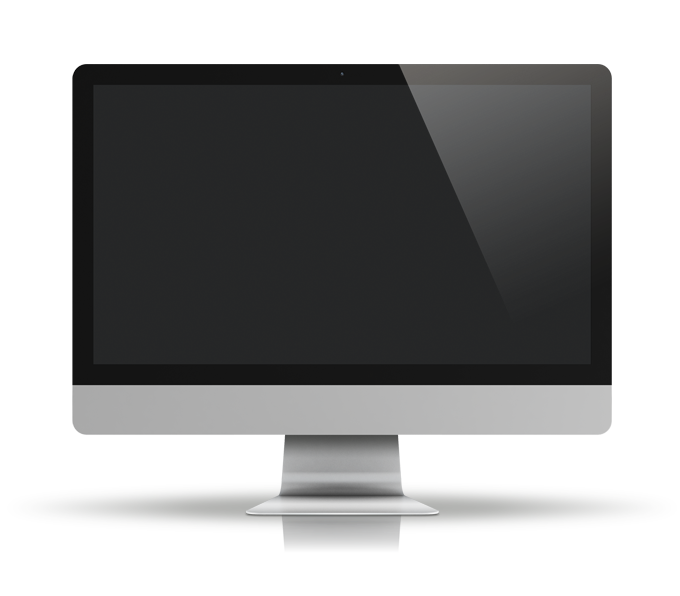 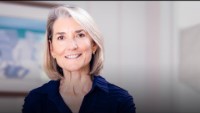 The right leadership style in a crisis can only be learned in advance to a limited extent - to a large extent it involves being prepared to learn from the situation and to grow from it
How to develop a Crisis Leadership Style?
There is no template - learn and grow from the situation
Think about the needs of the organization and the team
Start with yourself: Whatfears and concerns regarding the crisis do you have
01
02
Use research and read – even though the time is pressing
Observe the reaction of the team and also try to learn from other leaders
03
04
Be open for change and promote change
Believe in what you are doing and show confidence
05
06
Leadership in a Crisis: The Adaptive Leadership Approach
Your Leadership Challenge
Self Reflection
Self-reflection questions:
How would you describe the situation as you are currently experiencing it?  Are there any recent events or activities that have occurred regarding this challenge?
How would you describe the ideal for this challenge and the reality as it exists now?  How wide is that gap and in what ways?
What successes have you experienced that could be leveraged?
Who are some of the major players involved?  What would they say about this challenge?
When is change successful at all? What makes a successful transformation process? Are there commonalities?
Group Discussion
When have you seen change done well?
What was it?  
What about that change process enables you to say it was “done well?”
Discuss in the group or with peers.  Look for commonalities and characteristics of “change done well.”
Crises are characterised by uncertainties - and adaptive leadership is a leadership approach to systematically counter these uncertainties
What is Adaptive Leadership
Source: Ben Ramalingam, David Nabarro, Arkebe Oqubay, Dame Ruth Carnall, and Leni Wild 2030
Responding to the uncertainty of a crisis requires adaptive leadership, which is defined as

…the ability to anticipate future needs,
…articulate those needs to build collective support and understanding,
…adapt your responses based on continuous learning,
…and demonstrate accountability through transparency in your decision-making process. 

To tap into successful adaptive leadership, follow five common principles to guide your response and shape long-term recovery plans.
42
Not all challenges are the same. The Adaptive Leadership Approach distinguishes Technical and Adaptive Challenges
The Adaptive Leadership Approach: Adaptive Challenges vs. Technical Challenges
Not all tasks and challenges require the same leadership
Challenges
Adaptive
Technical
TechnicalWork
AdaptiveWork
Types ofWork
Types of 
Leadersneeded
AdaptiveLeaders
Experts
43
Different challenges need to be addressed in different ways
The Adaptive Leadership Approach: Adaptive Challenges vs. Technical Challenges
It is the task of the leadership to recognise which challenges require which approach to solving them.
“The most common cause of leadership failure is treating an adaptive problem with a technical fix. ”



Heifetz, Grashow and Linsky.  
The Practice of Adaptive Leadership: Tools and Tactics for Changing Your Organization and the World.
Adaptive and technical challenges can be identified based on specific criteria
The Adaptive Leadership Approach: Adaptive Challenges vs. Technical Challenges
Crises are complex. The challenge as a whole is adaptive - but individual tasks can be technical in nature
Adaptive Challenges
Technical Challenges
Adaptive and technical challenges can be identified based on specific criteria
The Adaptive Leadership Approach: Adaptive Challenges vs. Technical Challenges
Distinguishing technical problems and adaptive challenges
Adaptive and technical challenges can be identified based on specific criteria
The Adaptive Leadership Approach: Adaptive Challenges vs. Technical Challenges
Some challenges are both – technical AND adaptive
Leading Change
Responding to a crisis means change – Leadership in a crisis is Leading Change
“Successful adaptive changes 
build on the past rather than jettison it…
The first step in any adaptive challenge is to take a step back to see how your system is responding to it.”



Heifetz, Grashow and Linsky.  
The Practice of Adaptive Leadership: Tools and Tactics for Changing Your Organization and the World.
48
Crises are characterized by uncertainties - and adaptive leadership is a leadership approach to systematically counter these uncertainties
Five Basic Principles of Adaptive Leadership
To tap into successful adaptive leadership, follow five common principles to guide your response and shape long-term recovery plans.

Based on: Ben Ramalingam, David Nabarro, Arkebe Oqubay, Dame Ruth Carnall, and Leni Wild 2020
Strengthentransparency,inclusion &account-ability
Stress testunderlyingtheories &beliefs
Streamline deliberative decision making
Mobilizecollective
action
Learning &adaption
49
Adaptive Leadership should be based on a Social Learning Process.
Five Basic Principles of Adaptive Leadership: Adaptive Learning & Adaption
The Adaptive Learning Process should be open and diverse

Based on: Ben Ramalingam, David Nabarro, Arkebe Oqubay, Dame Ruth Carnall, and Leni Wild 2020
Learning &adaption
Adaptive leadership means teams and organizations need to constantly assess their actions, recognizing that they will have to continuously iterate and adapt their interventions as they learn more about the outcomes of decisions. 
This requires…
clear processes for determining the best options for action
collecting, interpreting and acting on evidence, including defining a set of key measures for determining success or failure
ensuring ongoing collection of operationally relevant data and 
setting out a clear process for how changes in data and trends will trigger changes in action

 This process should be adapted as a social process in the team
50
An important component of adaptive leadership is to question existing theories and thought patterns in order to find the best possible solution
Five Basic Principles of Adaptive Leadership: Stress Test underlying theories and believes
Question what you think you know

Based on: Ben Ramalingam, David Nabarro, Arkebe Oqubay, Dame Ruth Carnall, and Leni Wild 2020
Stress testunderlyingtheories &beliefs
Just as institutions such as banks regularly undergo stress testing to ensure they can deal with future crises, the assumptions and hypotheses guiding an adaptive response need to be subject to robust and rigorous reflection and examination, including through the simulation of different possible future scenarios.
51
Decisions in a crisis often have to be made under uncertainty. Accept wrong decisions before you make no decisions
Five Basic Principles of Adaptive Leadership: Streamline Decision Making
Establish streamlined decision-making processes

Based on: Ben Ramalingam, David Nabarro, Arkebe Oqubay, Dame Ruth Carnall, and Leni Wild 2020
Streamline deliberative decision making
A major challenge faced by leaders in a crisis is that sufficient data is not available, information incomplete, changing, or even contradictory. Where decision makers feel threatened with insufficient information, they are much more likely to revert to risk-averse and siloed responses to ensure a degree of safety that results from narrowly defined targets.

Since time is a scarce commodity in a crisis, it is important to develop robust decision-making processes that allow for quick decisions - but also quick corrections if the decisions need to be corrected based on the (incomplete) information. It is important to make the decision-making rationale transparent so that it can be explained and confidence in the process itself is not lost.
52
Transparency in decision-making and cross-team sharing and learning opportunities represent an important approach to crisis management
5 Basic Principles of Adaptive Leadership: Transparency, Inclusion and Accountability
Establish shared learning opportunities

Based on: Ben Ramalingam, David Nabarro, Arkebe Oqubay, Dame Ruth Carnall, and Leni Wild 2020
Strengthentransparency,inclusion &account-ability
Because the stakes are so high, there is a need to examine how earlier decisions were made, bearing in mind the information available at the time. Ongoing real-time assessment of the response is needed to maximize learning. Such assessments should include all relevant stakeholders.

The best adaptive leaders recognize mistakes are likely to be made and actively use them to identify shared learning opportunities in the organisation.

It is vital to assess what has happened so far, to identify strategic priorities, and to exchange lessons learned. This means leaders need to commit to sharing their thinking at every stage and by acting in such an open and transparent way, set a benchmark for how to engage with stakeholders as the crisis progresses.
53
A company crisis can have lasting consequences for the corporate culture - both positive and negative. Involve the whole company and create a culture of "we can do this together"
Five Basic Principles of Adaptive Leadership: Mobilize collective action
Create a common "crisis culture

Based on: Ben Ramalingam, David Nabarro, Arkebe Oqubay, Dame Ruth Carnall, and Leni Wild 2020
Mobilizecollective
Action
A business crisis is a “complex systems” problem that requires changes in behaviours and incentives and in the relationships between different functions, teams and stakeholders in and probably outside the organisation. 

Effective crisis responses therefore need to build on collaboration across the company. An ambition that has often proved difficult to put into practice, as isolated group-thinking often dominates in the crisis. It creates an atmosphere of mistrust instead of cooperation. Everyone is next to himself.

 The entire company must be mobilized and committed to the crisis response.
54
To get a clear picture, you must first try to change the perspective and "step onto the balcony", so to speak
Five Steps to Adaptive Leadership in a Crisis: Step on the Balcony
Based on: Robbie Macpherson (Adaptable Leadership, Sydney) and Paul ‘t Hart (Utrecht University): Leading in a Crisis 2020
and 
Heifetz, Grashow and Linsky: The Practice of Adaptive Leadership: Tools and Tactics for Changing Your Organization and the World 2009.
01
Leading in a crisis is demanding, confusing and overwhelming. It is critical to find a way to step back from the intensity of the action (Heifetz likens it to a dance floor) to get a broader perspective (get on the balcony). Strategic crisis leadership requires discernment of the big-picture dynamics and challenges unfolding. Rising above and seeing through the fog of war of emergency responses. This means leaders need to personally undertake critical reflective and diagnostic work, and ensure this work is properly informed and supported.

This is not easy. Getting on the balcony regularly at a time of crisis requires self-discipline, even courage, as well as organizational rigor.
Step on the balcony
Only when the nature of the challenge is defined in the context of the system can adequate solutions be developed
Five Steps to Adaptive Leadership in a Crisis: Frame adaptive challenges
Based on: Robbie Macpherson (Adaptable Leadership, Sydney) and Paul ‘t Hart (Utrecht University): Leading in a Crisis 2020
and 
Heifetz, Grashow and Linsky: The Practice of Adaptive Leadership: Tools and Tactics for Changing Your Organization and the World 2009.
Adaptive work requires figuring out what in the current system requires shifting in order to not just survive but thrive in the new environment. These shifts only occur if all parties in the system put their energies into tackling the realities of the situation at hand, including its tough challenges as well as the opportunities it may offer. 

Use this disruption to stimulate thinking and work to transform existing practice and habits.
Step on the balcony
02
Frame adaptive challenges
A business crisis generates multiple layers of concerns, emotions and losses for all the stakeholders involved – feelings that need to be acknowledged
Five Steps to Adaptive Leadership in a Crisis: Acknowledge emotion and loss
Based on: Robbie Macpherson (Adaptable Leadership, Sydney) and Paul ‘t Hart (Utrecht University): Leading in a Crisis 2020
and 
Heifetz, Grashow and Linsky: The Practice of Adaptive Leadership: Tools and Tactics for Changing Your Organization and the World 2009.
This is perhaps the most difficult aspect of this work. It is painful to lose something we hold dear, whether it be our job, part of our identity, a role or routine we are familiar with – and a business crisis generates multiple layers of emotions and losses for all the stakeholders involved. 

People are emotional beings and need time, support and understanding to work through those losses: to let go, grieve and transition to a new reality. Failing to acknowledge and support this is a moral and strategic leadership error. Moral because we are dealing with human beings, who deserve to be treated with dignity and compassion. Strategic, because it will decrease the likelihood of successful adaptation. 

Name the losses, encourage others to acknowledge their feelings. Ask them what they need to move on. Listen deeply to people’s concerns and fears.
Step on the balcony
Frame adaptive challenges
03
Acknowledge emotionand loss
Leaders need to mobilise groups of people across their organisations to think, learn and work together on tackling problems.
Five Steps to Adaptive Leadership in a Crisis: Generate Meaning and Learning
Based on: Robbie Macpherson (Adaptable Leadership, Sydney) and Paul ‘t Hart (Utrecht University): Leading in a Crisis 2020
and 
Heifetz, Grashow and Linsky: The Practice of Adaptive Leadership: Tools and Tactics for Changing Your Organization and the World 2009.
Create working groups across boundaries to tackle the adaptive challenges you have diagnosed. Be creative and disruptive as you set up the learning processes – bring people together from across traditional boundaries and hierarchies and give them total freedom in how they engage.
Encourage diversity of thinking i.e. form multiple groups working on the same problem. Keep timeframes tight. Protect alternative and marginalized voices. Give license to innovate: resource and protect new thinking, disruption and experimentation. 
Use your power to frame and set the agenda, convene people, and structure work processes to ensure the system maintains its attention on the key issues. Don’t allow it to get distracted or take refuge in wishful thinking, but also regulate the pace and the heat of your agenda-setting to ensure that people are not entirely overwhelmed.
Step on the balcony
Frame adaptive challenges
Acknowledge emotionand loss
04
Generate meaningand learning
The practical and psychological demands of this crisis must not be under-estimated. Your team will need practical support, encouragement, compassion and motivation
Five Steps to Adaptive Leadership in a Crisis: Pace work and support effort
Based on: Robbie Macpherson (Adaptable Leadership, Sydney) and Paul ‘t Hart (Utrecht University): Leading in a Crisis 2020
and 
Heifetz, Grashow and Linsky: The Practice of Adaptive Leadership: Tools and Tactics for Changing Your Organization and the World 2009.
Leaders in a crisis must stay visible, reach out, listen and enquire. They must share the load, celebrate effort and success, be honest, consistent and authentic with people, and show strength and vulnerability. 

None of this is going to be easy – quite the opposite. Adaptive leadership is about purposefully navigating the disequilibrium triggered by the crisis. As Heifetz and his colleagues observe, it is deeply political in its implications. It is about depersonalising the conflicts which naturally arises as people experiment and shift course in an environment of uncertainty and turbulence. 

But it is also about knowing one's own limits and finding support in the network in order to have the strength for the important and necessary conflicts.
Step on the balcony
Frame adaptive challenges
Acknowledge emotionand loss
Generate meaningand learning
05
Pace work andsupport effort
Every crisis and every leadership challenge is different.
Self-Reflection: Think about your respective leadership challenge(s) in the crisis
Step on the balcony: Think about your specific leadership challenges in the business crisis…
Question
Which parts of your challenge are adaptive?  Which are technical?
01
Question
Have you been applying technical fixes to the adaptive work?
02
Question
What have you done to get adaptive shifts so far?
03
Every crisis and every leadership challenge is different.
Self-Reflection: Think about your respective leadership challenge(s) in the crisis
Step on the balcony: Think about your specific leadership challenges in the business crisis…
An adaptive challenge is one which the team may have no idea how to solve.” Adaptive challenges can only be addressed through shifts in people’s values, beliefs, behaviors, priorities, habits and loyalties.  Adaptive challenges  require learning.
“Technical problems have known solutions” that can be implemented by someone, somewhere. Not easy or unimportant; but the problem is well-defined.  Technical problems require resources and expertise.

“Problems do not always come neatly packaged as either adaptive or technical.  Most problems come mixed, with the technical and adaptive aspects intertwined.”
Question
Which parts of your challenge are adaptive?  Which are technical?
01
Question
Have you been applying technical fixes to the adaptive work?
02
Question
What have you done to get adaptive shifts so far?
03
Case Study
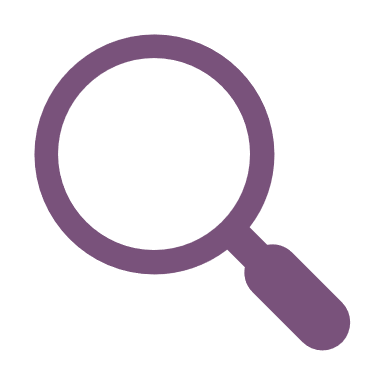 Finally, we would like to ask you to take a look at the case study no. 10 on the holistic leadership approach of Patagonia.
Recommended Reading
Short but interesting articles that we find enlightening…
Recommended Reading
Heifetz, R. (1994) Leadership Without Easy Answers. Cambridge, Mass: Harvard University Press.
Heifetz, R., Grashow, A. and Linsky, M. (2009) ‘Leadership in a (permanent) crisis’. Harvard Business Review, July/August, https://hbr.org/2009/07/leadership-in-a-permanent-crisis
How to make good decisions in times of crisis (fastcompany.com)
12 business leaders share how they lead their teams through a crisis (msn.com)
Mastering the lessons of crisis management and rapid recovery (themandarin.com.au)
Decision making during the coronavirus crisis | McKinsey
The Art of Making Tough Decisions in a Crisis | Psychology Today
https://www.tourismrecovery.eu/
Next: Module 7
https://www.facebook.com/tourismcrisisrecovery
CRISIS RESILIENCE